Creative Project
Lillian Antwi
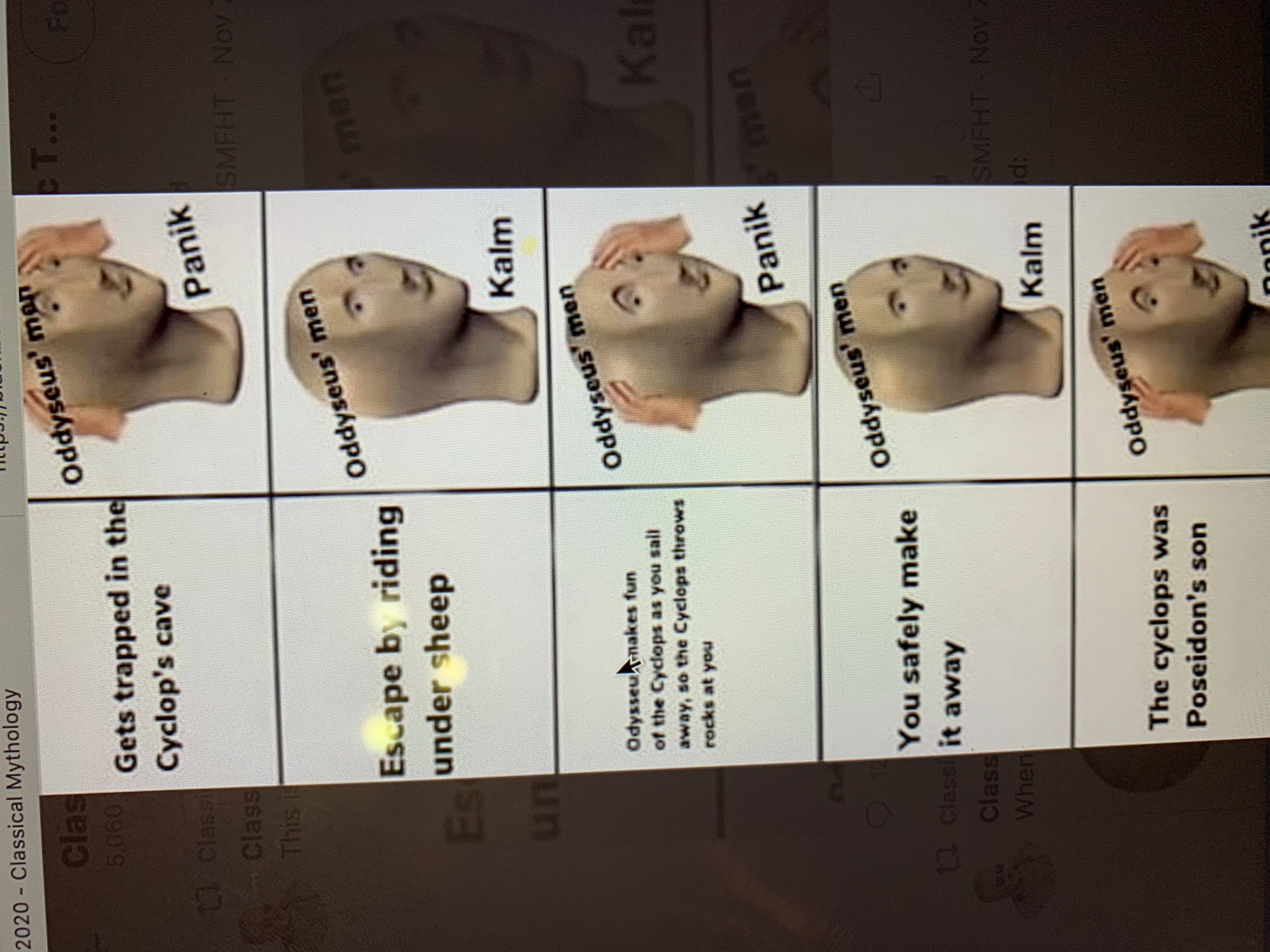 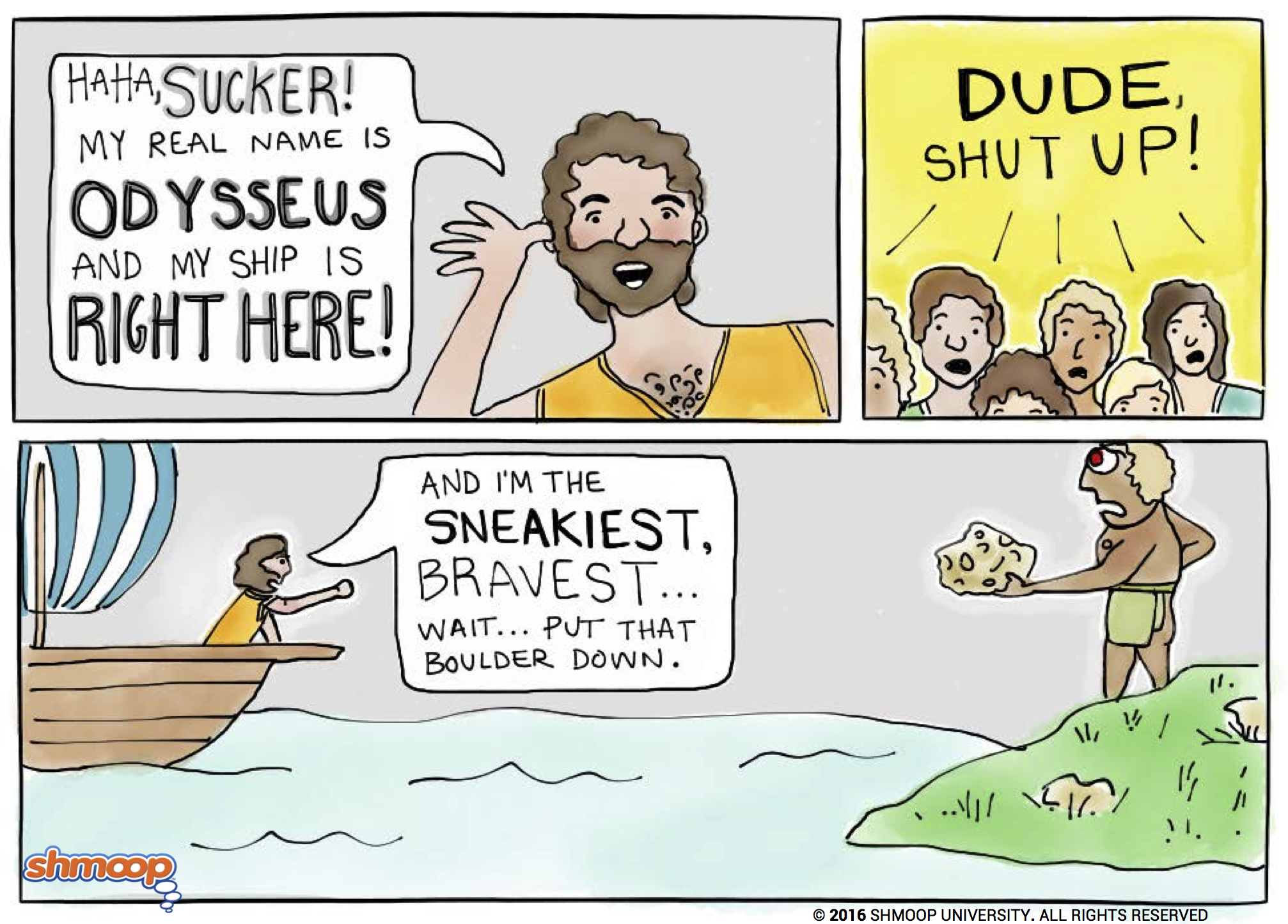 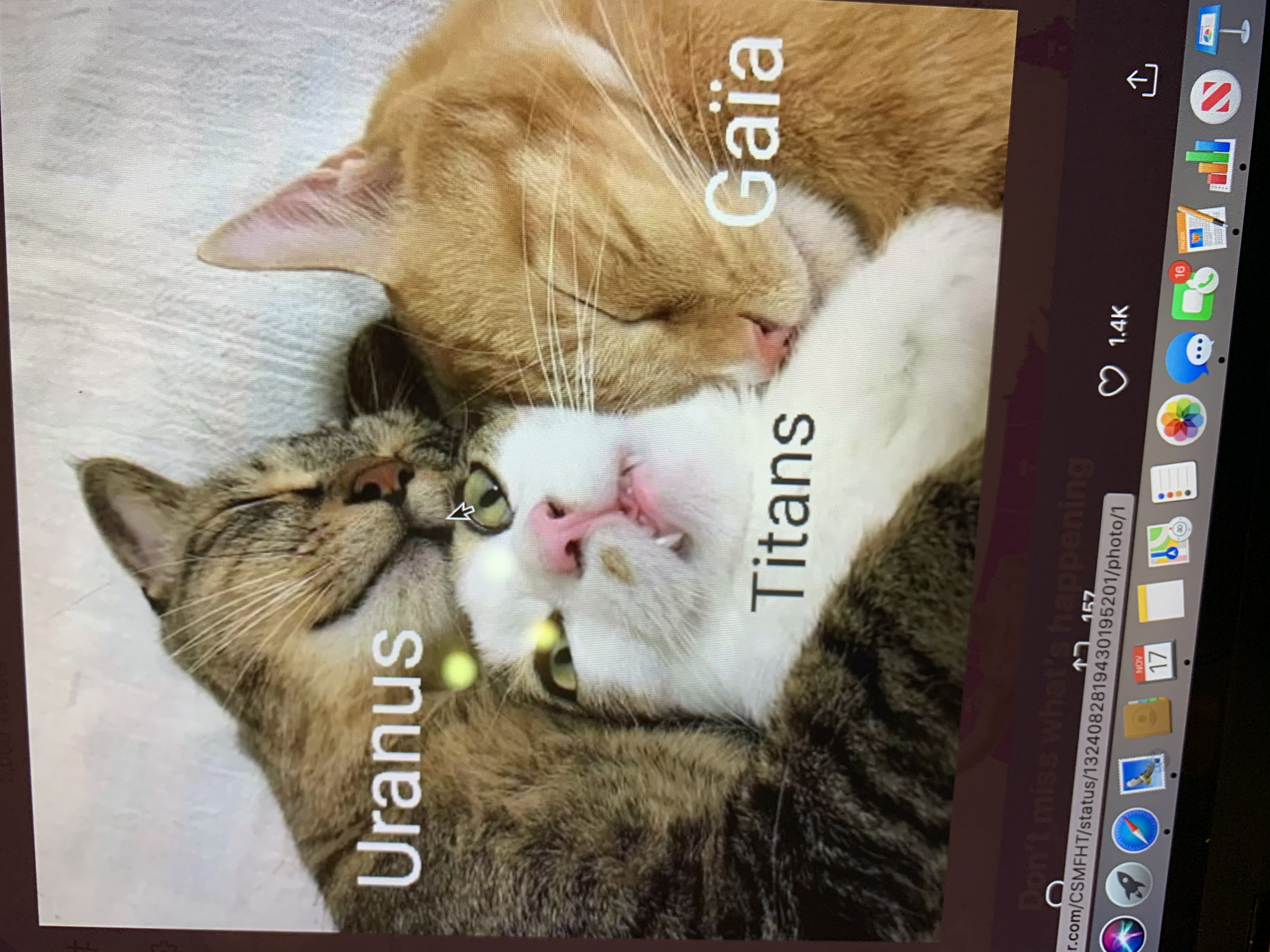 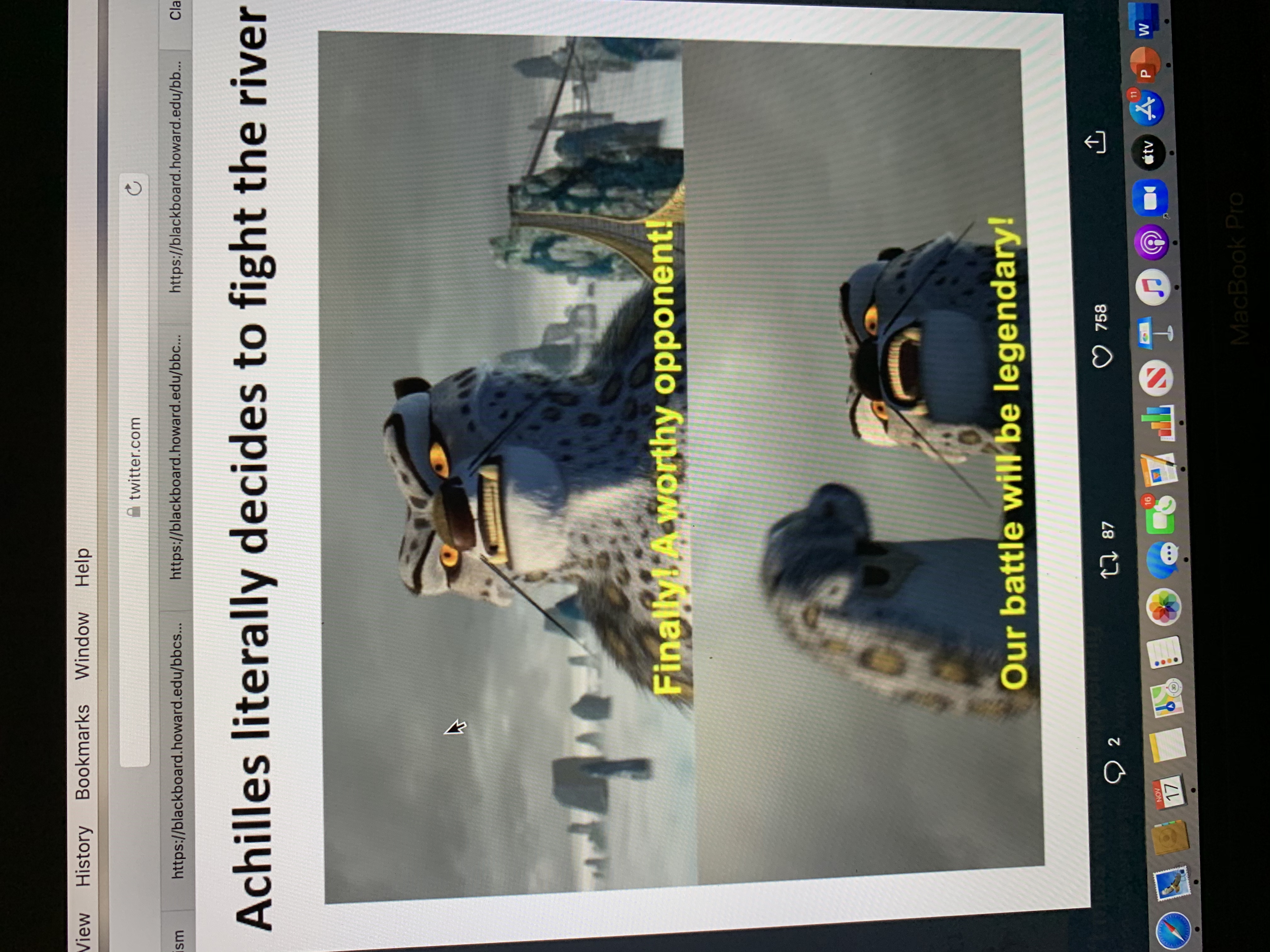 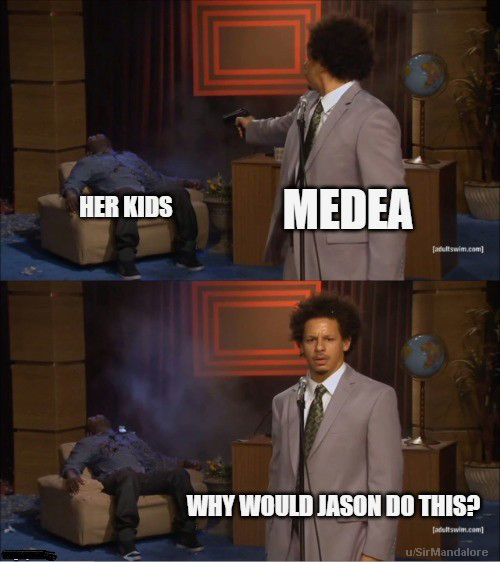 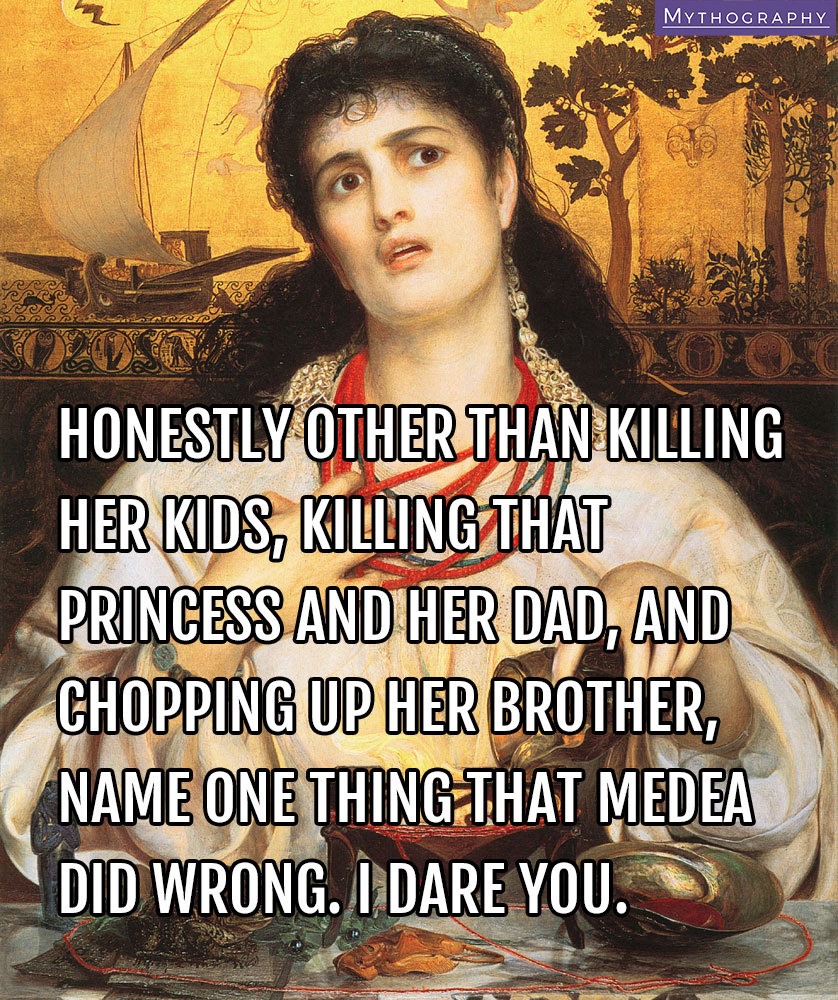 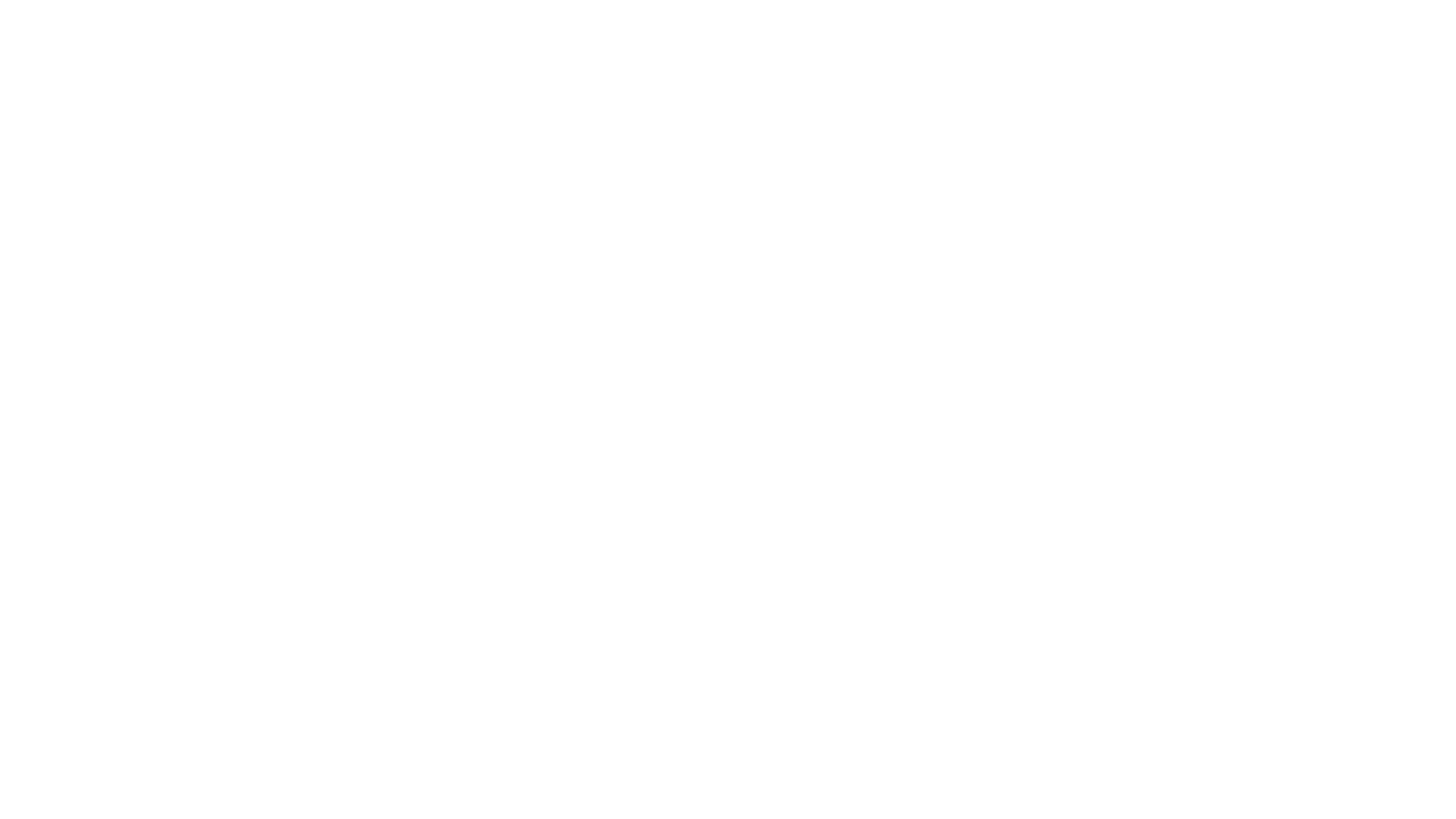 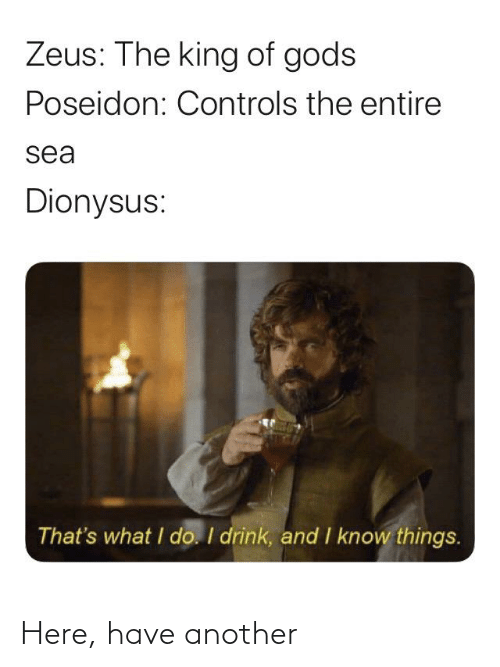 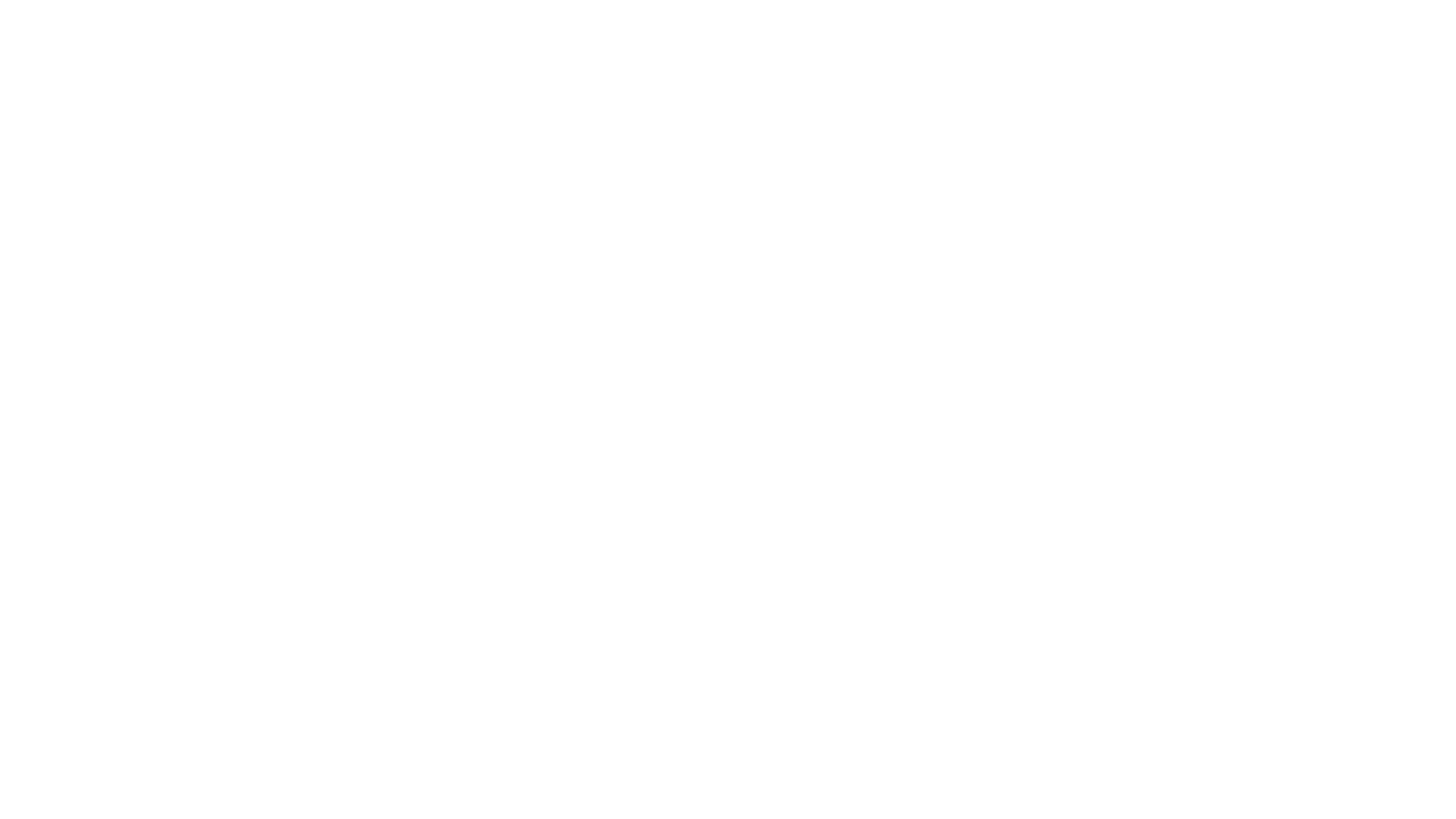 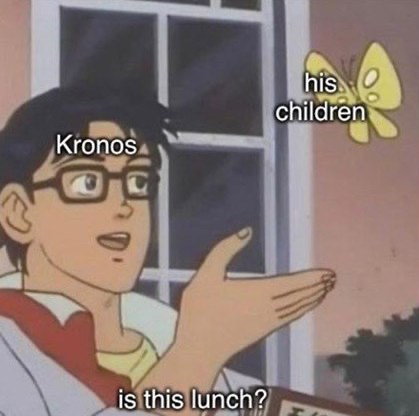